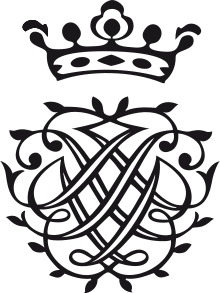 S4 (Higher)BAROQUEMUSIC
Recap
Opera
Aria
Chorus
Non-ReligiousText
Recitative
Acted on a Stage in a Theatre
Oratorio
Aria
Chorus
ReligiousText
Recitative
Not Acted – performed in a concert hall or religious setting.
Da Capo Aria
Da Capo Aria – an Aria in Ternary form. A section, B section followed by A section (with a few decorations!)
A			B			A*
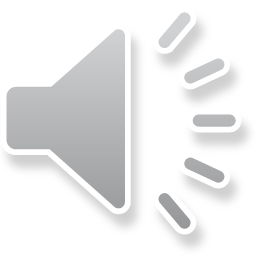 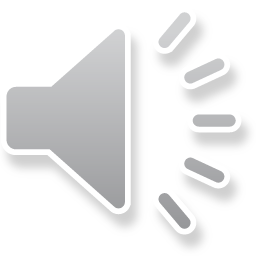 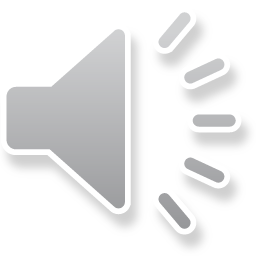 Da Capo Aria
A
A
B
A section followed by B – then A comes back with extra decorations!
Coloratura
Coloratura – singing that is very florid – extra decorations (scales and ornaments) have been added in by the singer.
Think back to the Da Capo Aria – Coloratura describes what happens when the A theme returns!
Ornaments
Ornaments – fast, decorative extra notes added to a melodic line by a singer or instrumentalist.
Trill – Two alternate notes repeated rapidly. 

Mordent – the note, the note below then the first note again 		OR the note, the note above then the first note again

Acciaccatura – a short fast note played before a longer note.
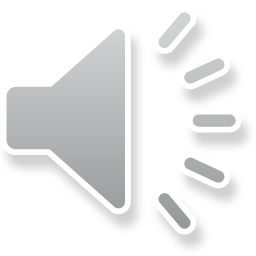 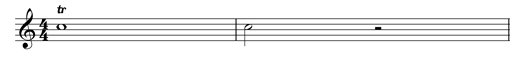 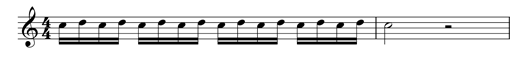 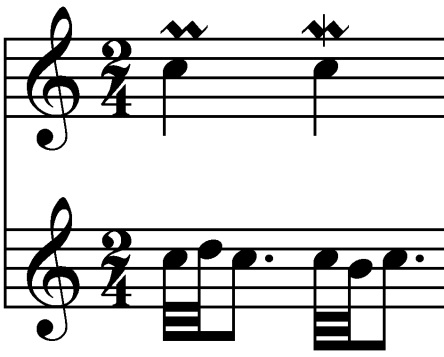 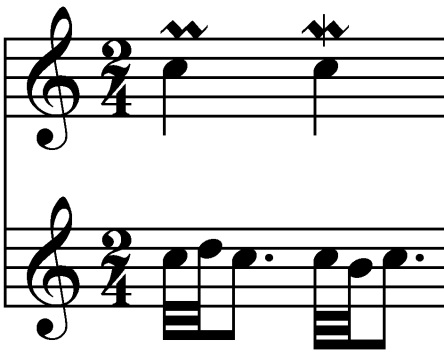 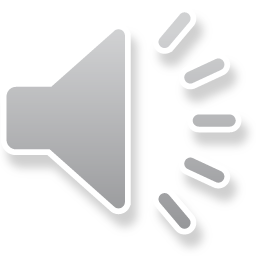 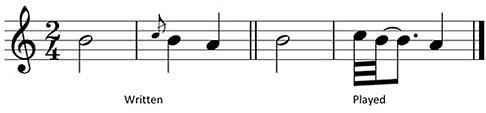 Recitative
Recitative – vocal music in the rhythm of speech, used in operas and oratorios. A recitative is usually a short section for solo voice.

 Its purpose is to move the story along.